Администрация сельского поселения Алябьевский
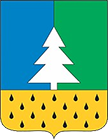 Инициативный проект 
«Универсальная спортивная площадка»
2021 год
Администрация сельского поселения Алябьевский
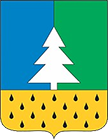 Администрация сельского поселения Алябьевский
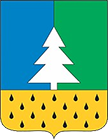 Мероприятия по реализации инициативного проекта
Администрация сельского поселения Алябьевский
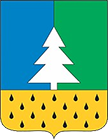 Январь 2021 г. - проведение встречи с жителями сельского поселения по реализации инициативного проекта
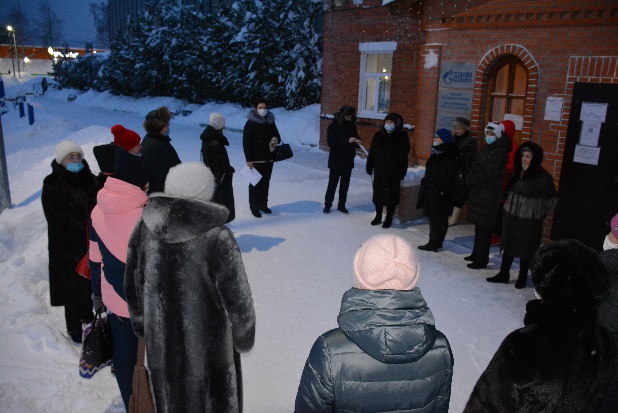 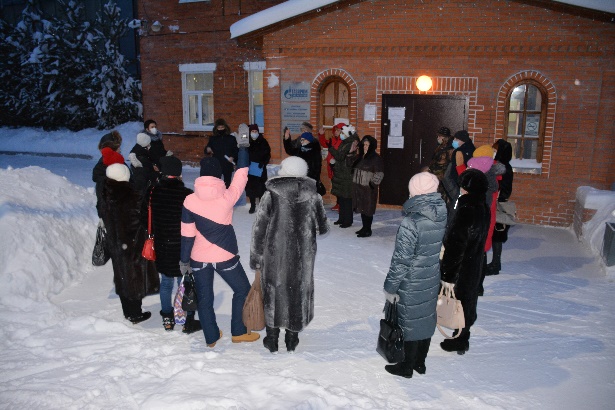 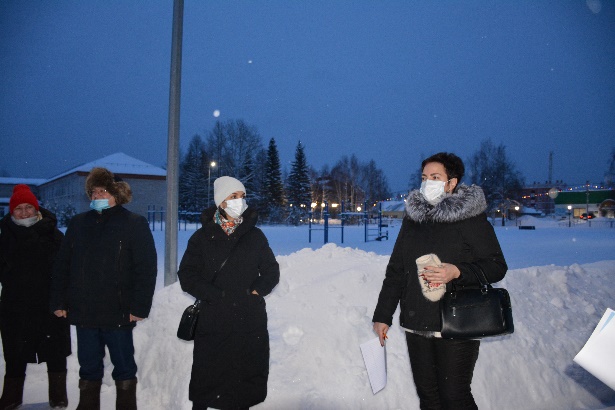 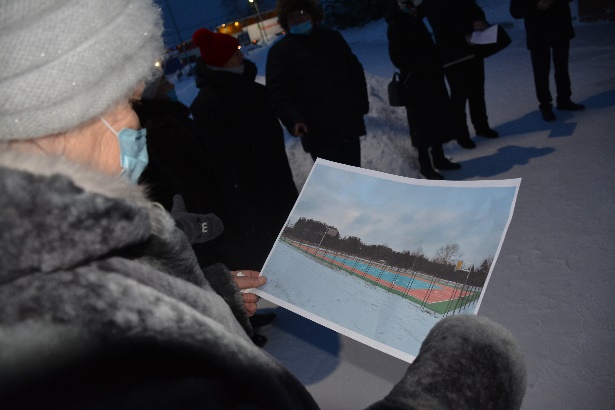 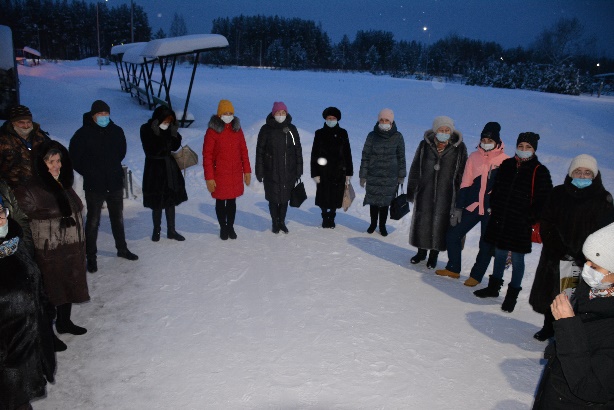 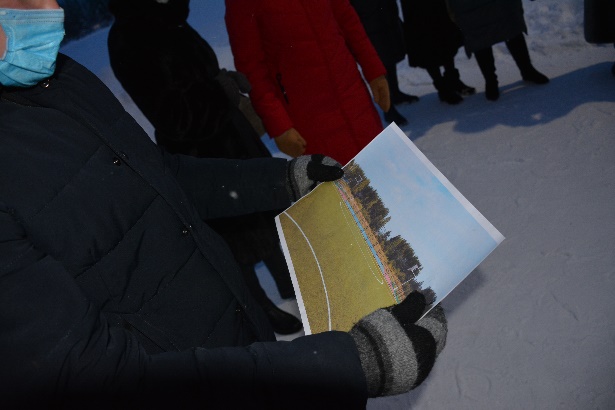 Администрация сельского поселения Алябьевский
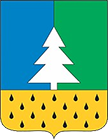 В феврале 2021 года Проект «Универсальная спортивная площадка» представлен на региональный конкурс инициативных проектов, который стал победителем
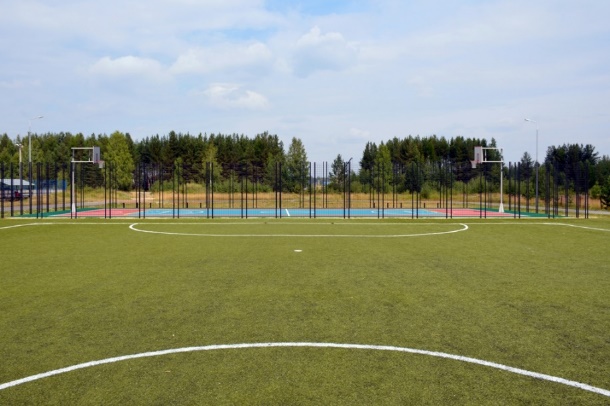 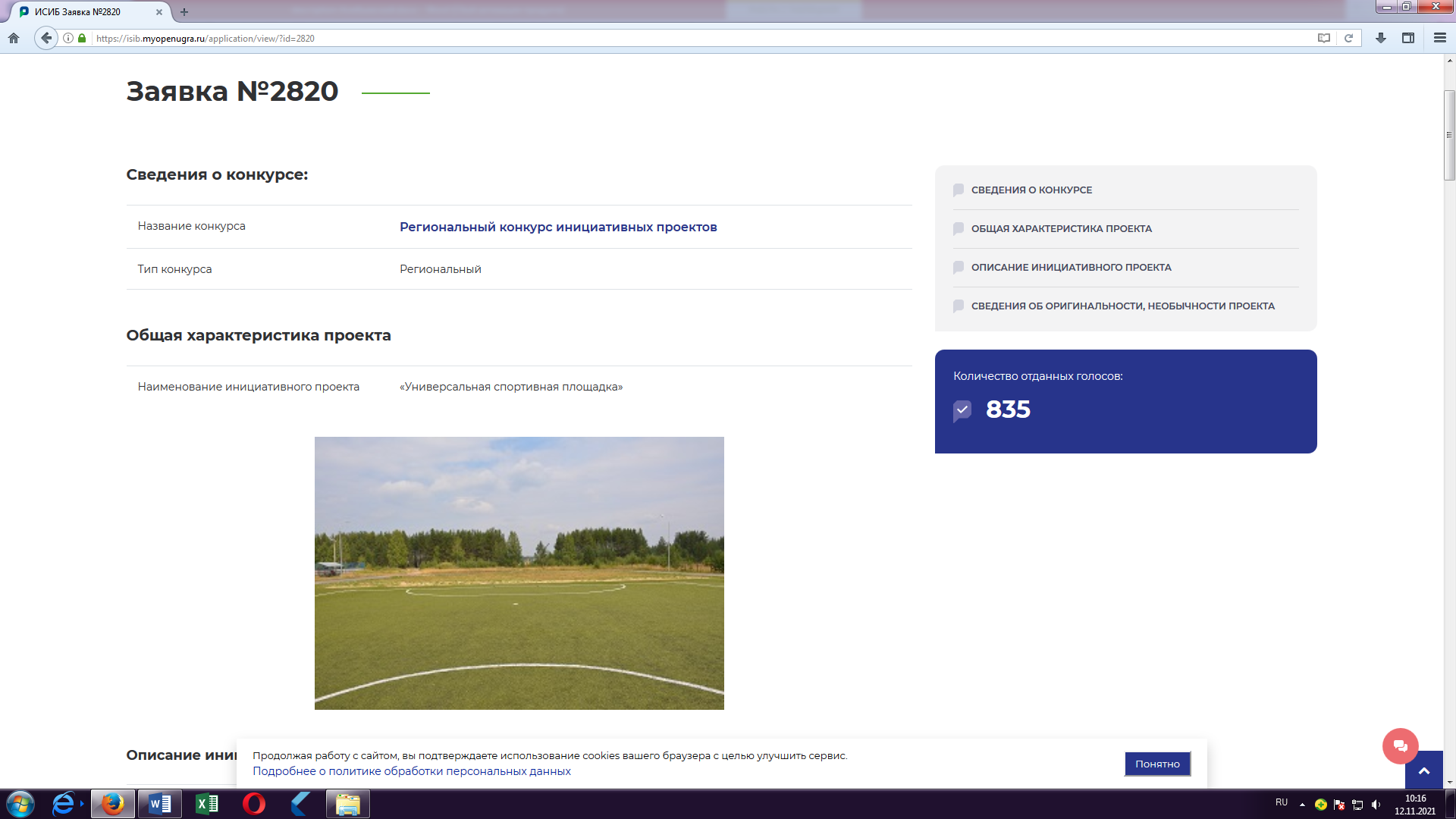 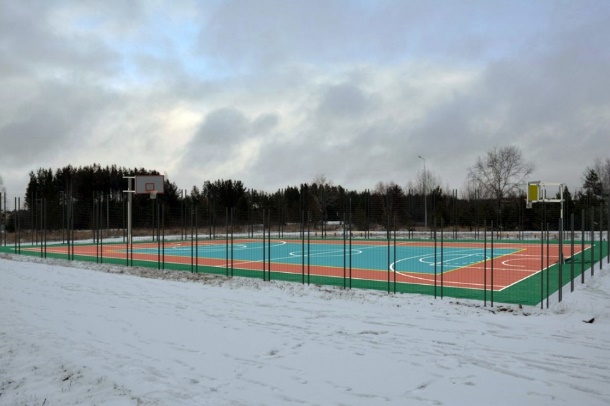 Строительство универсальной спортивной площадки позволило сделать стадион многофункциональным спортивным центром, на котором проводятся занятия физической культуры по разным видам спорта и официальные муниципальные соревнования, т.к. данная площадка отвечает современным требованиям.
Администрация сельского поселения Алябьевский
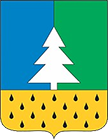 Июнь – сентябрь 2021 г. проведение работ по устройству резинового покрытия, монтаж ограждения и спортивного оборудования
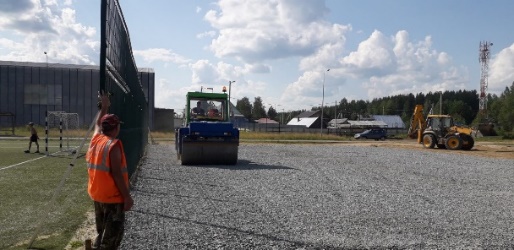 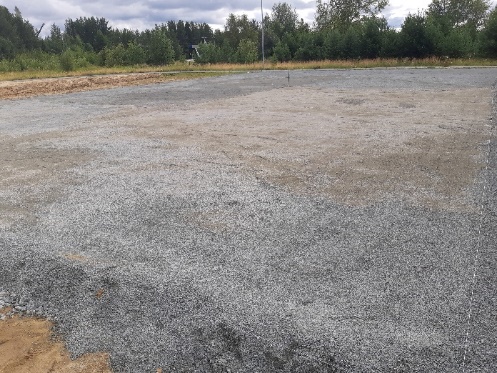 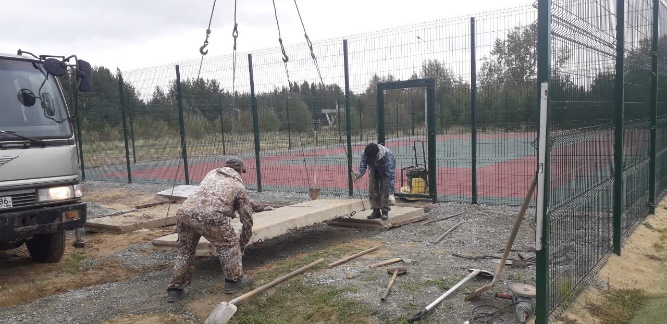 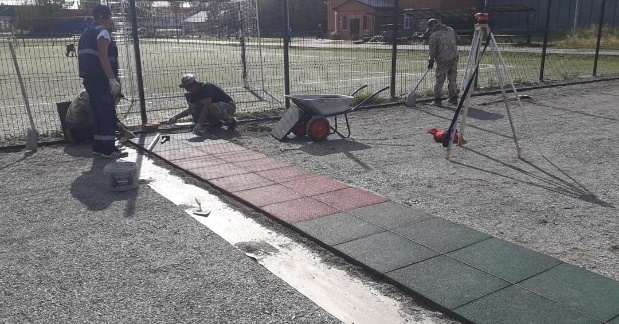 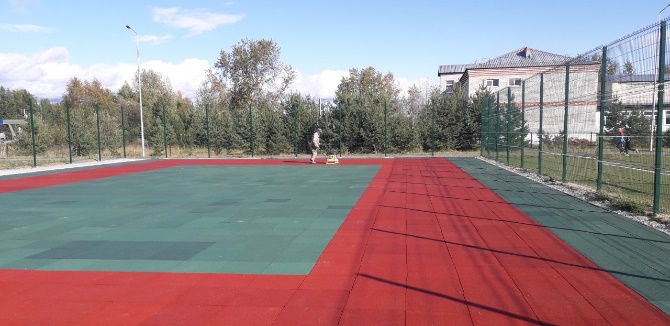 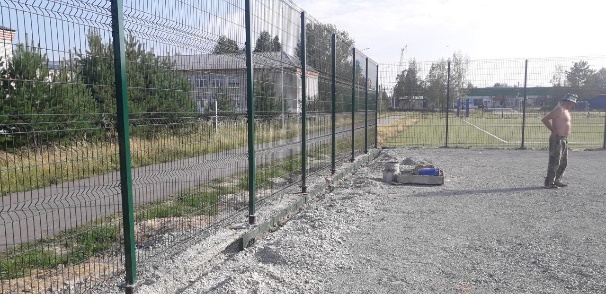 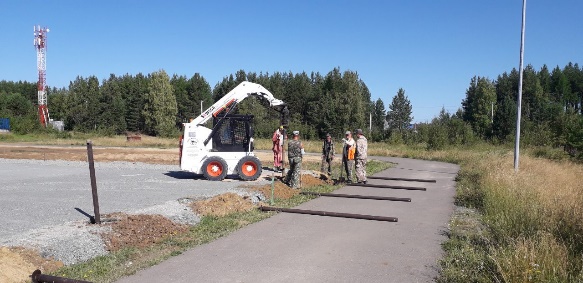 Администрация сельского поселения Алябьевский
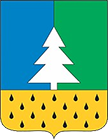 Освещение о работе и реализации проекта в СМИ, сети интернет и соцсетях (группа ВКонтакте, одноклассники)
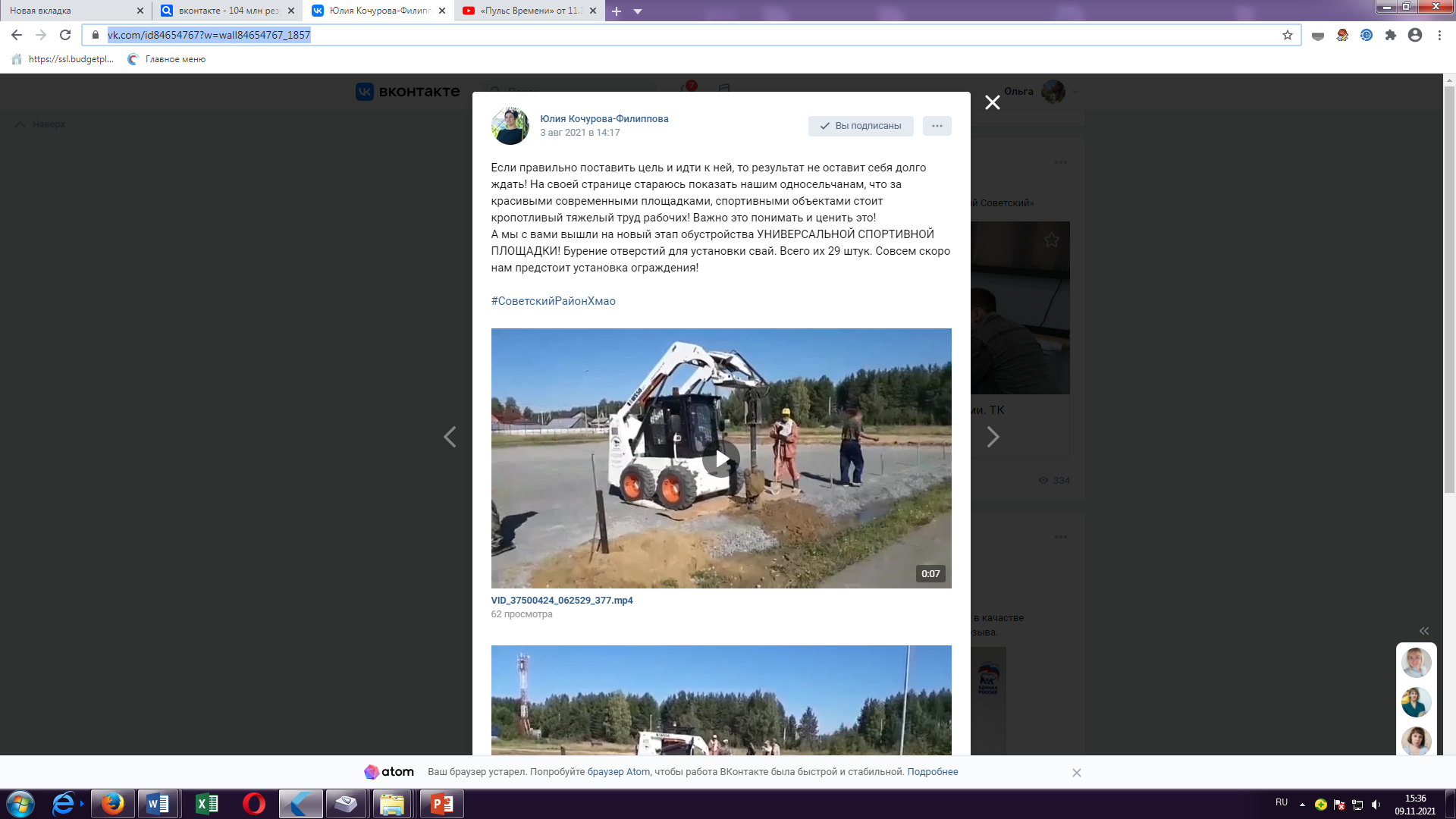 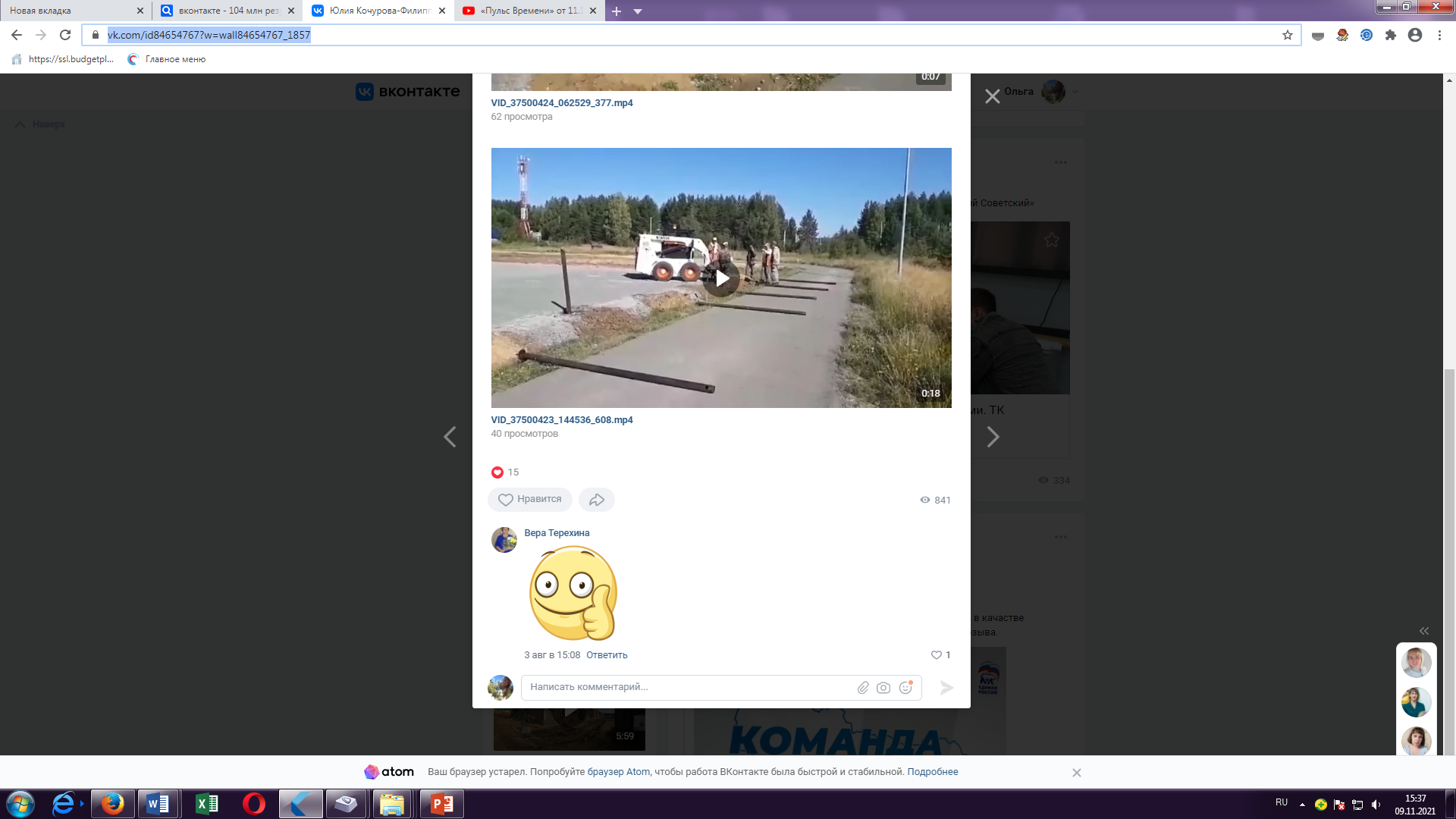 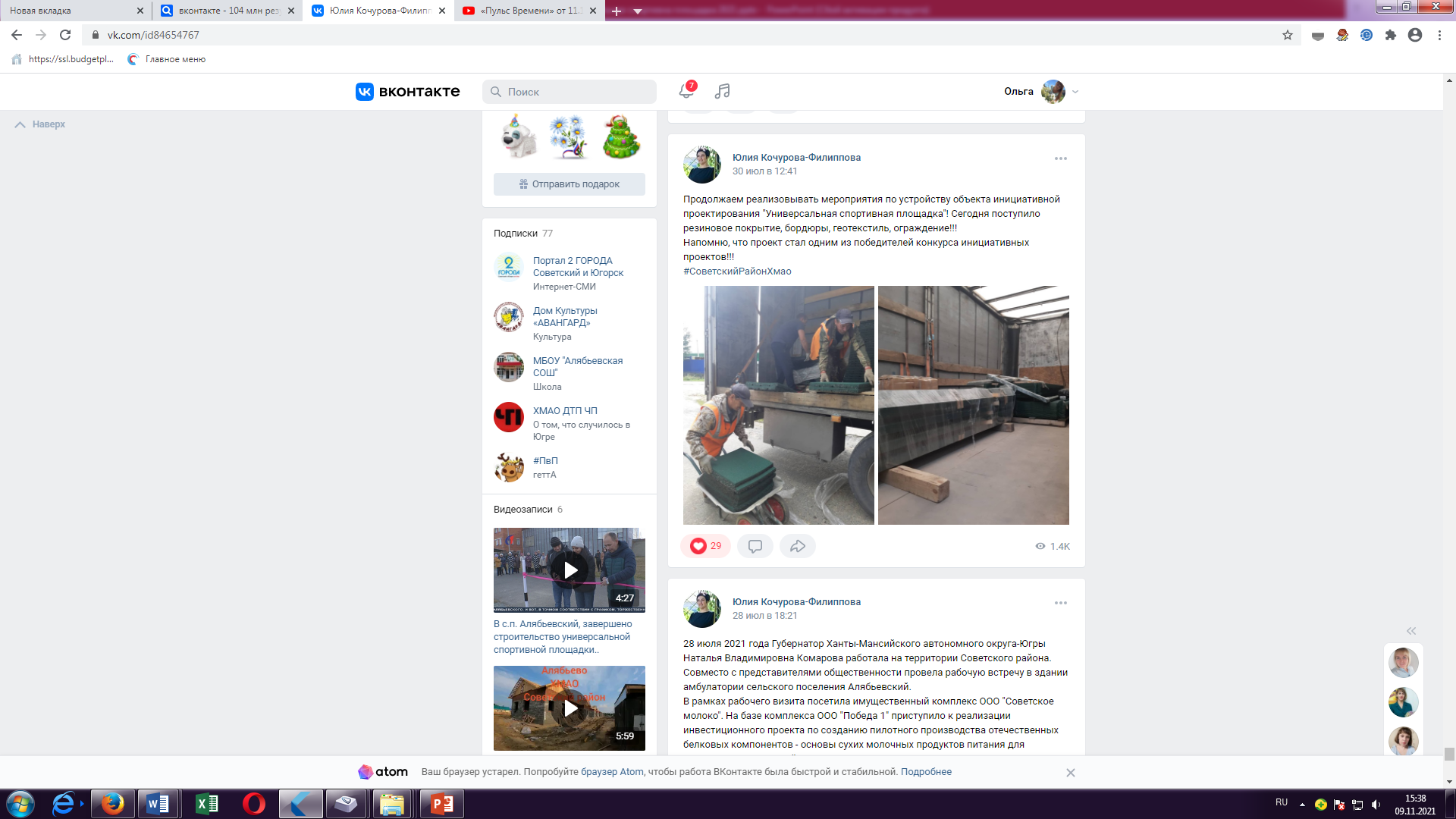 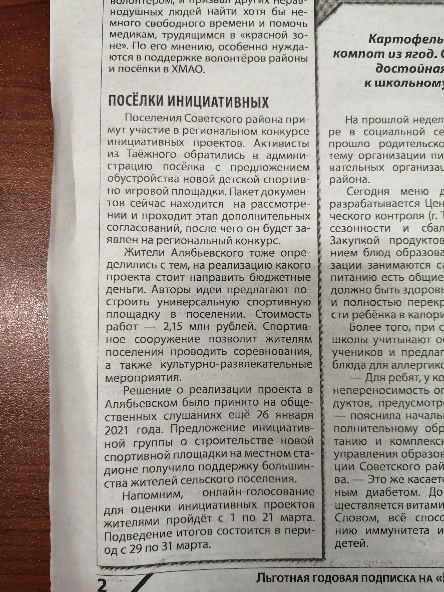 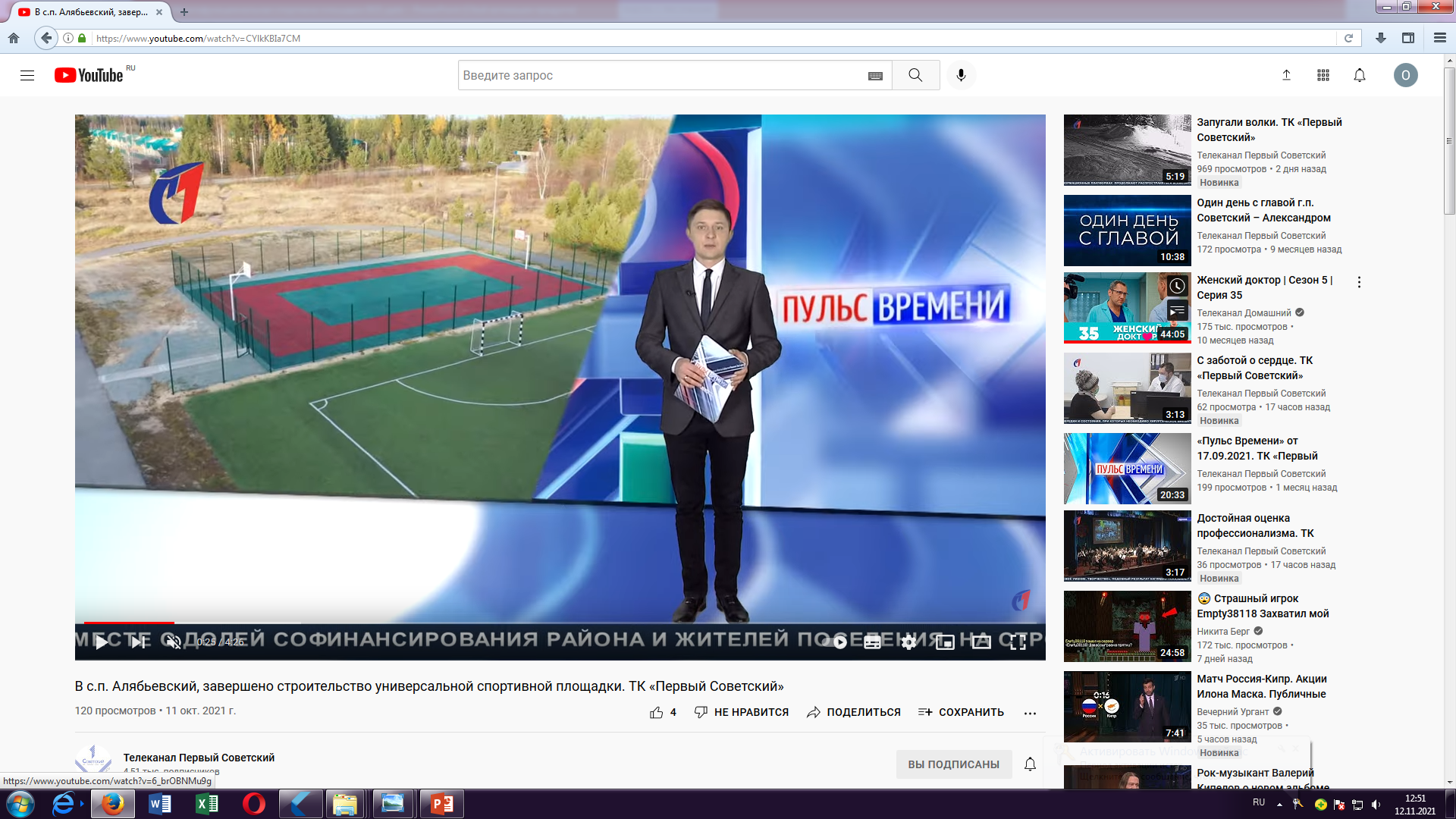 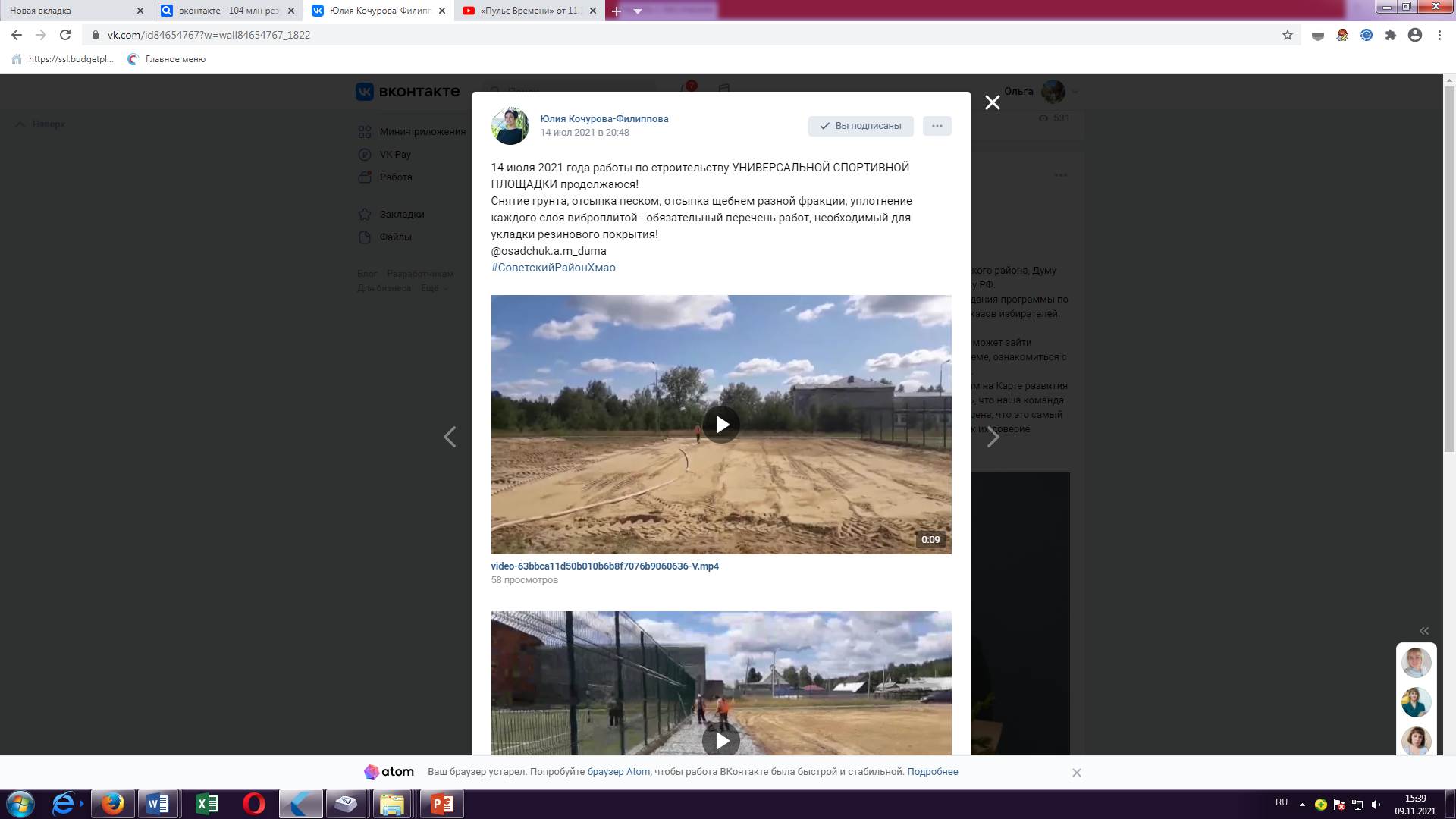 Администрация сельского поселения Алябьевский
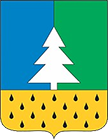 8 октября 2021 года
торжественное открытие универсальной спортивной площадки
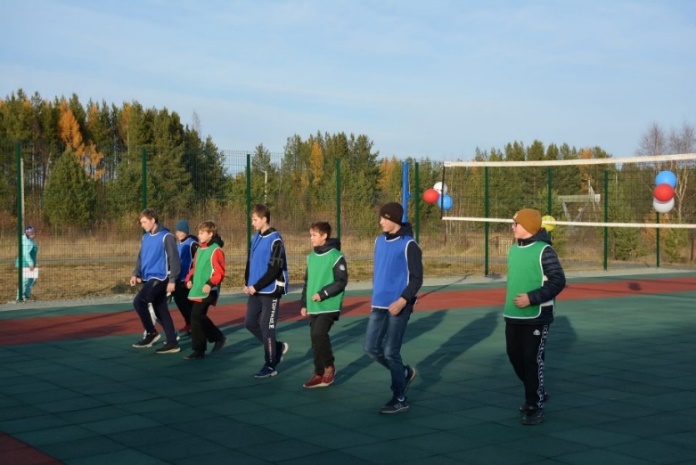 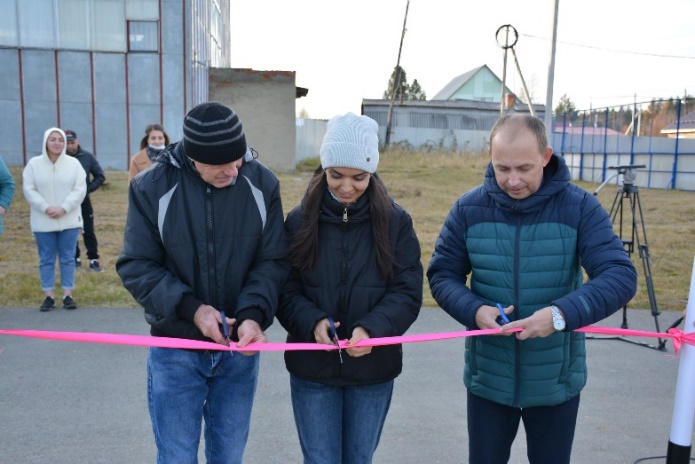 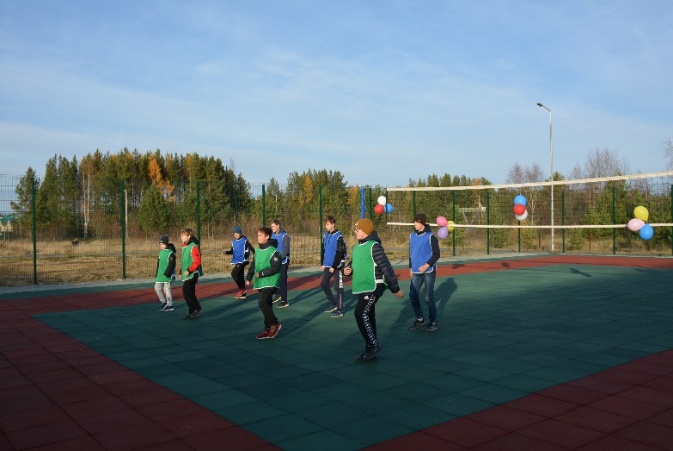 Администрация сельского поселения Алябьевский
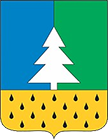 Общая стоимость инициативного проекта
Администрация сельского поселения Алябьевский
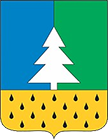 Участники реализации проекта
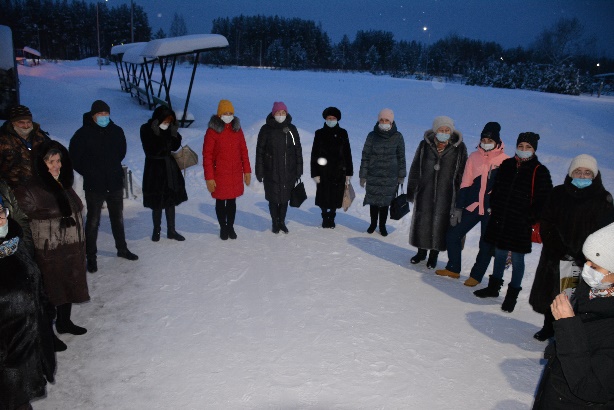 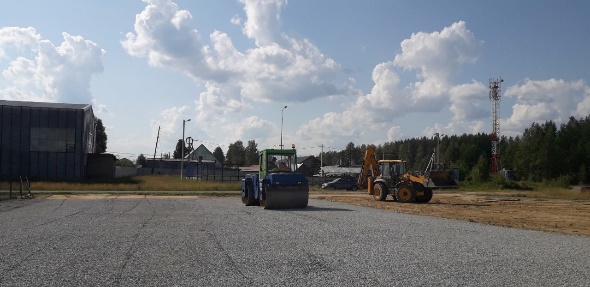 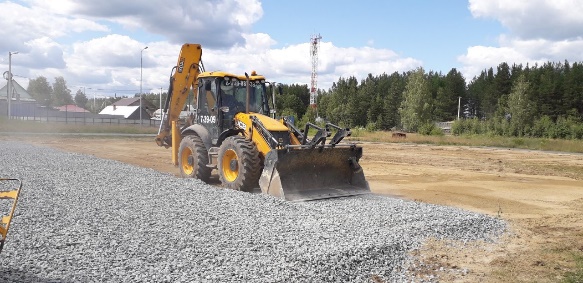 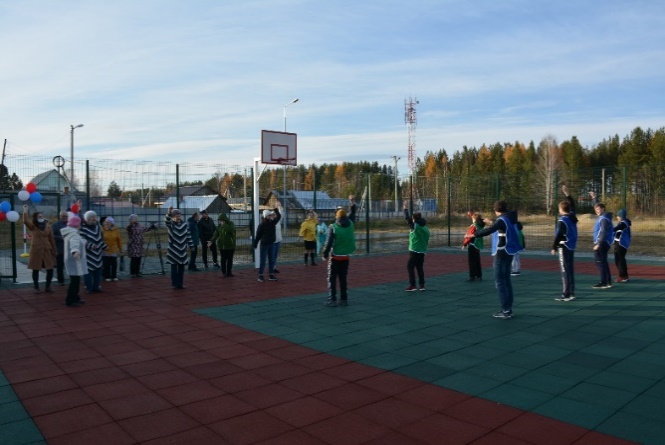 Администрация сельского поселения Алябьевский
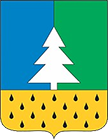 Показатели благоустроенных территорий сельского поселения  увеличились на:
Администрация сельского поселения Алябьевский
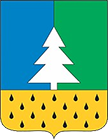 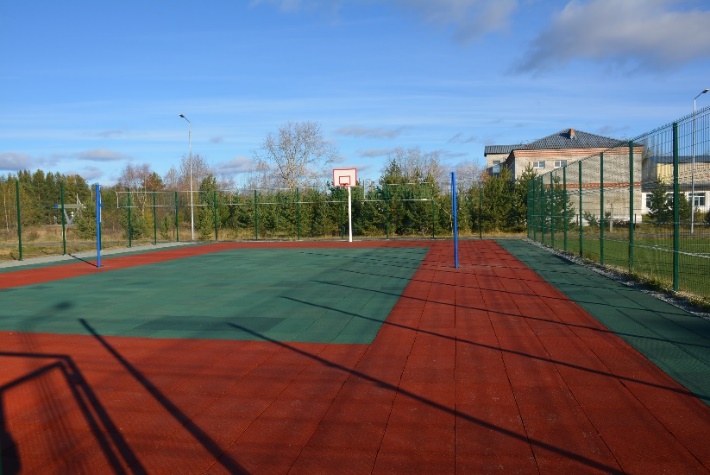 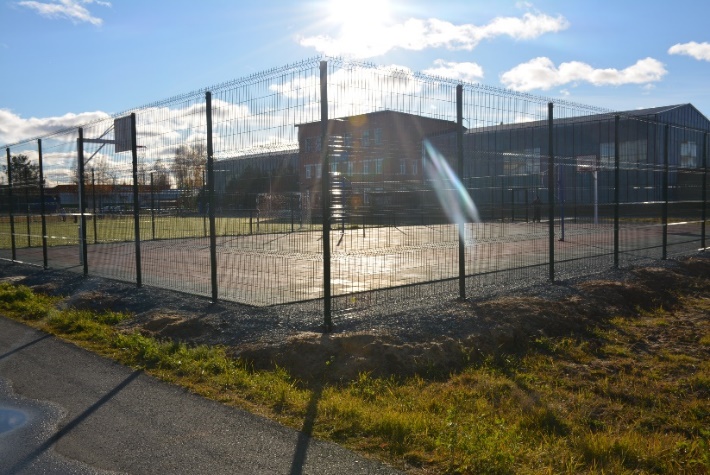